http://www.kawasaki-m.ac.jp/soc/isoaied10/index.html
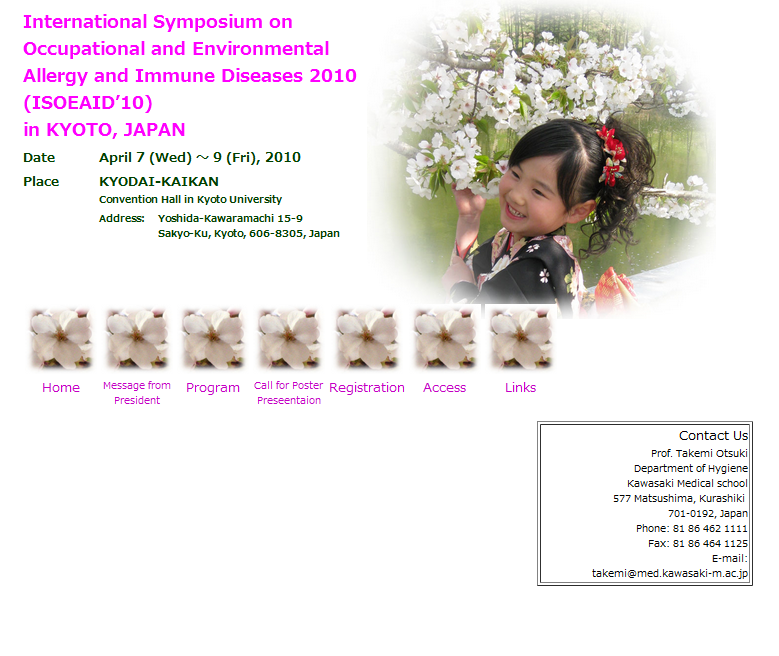 Please visit our web-site
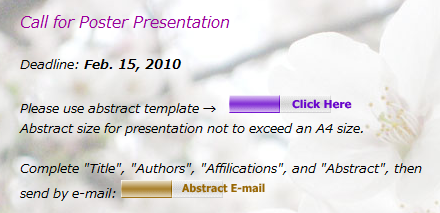 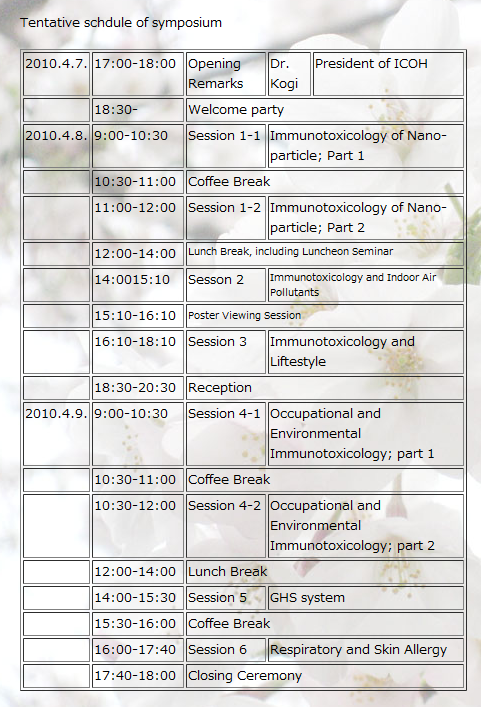 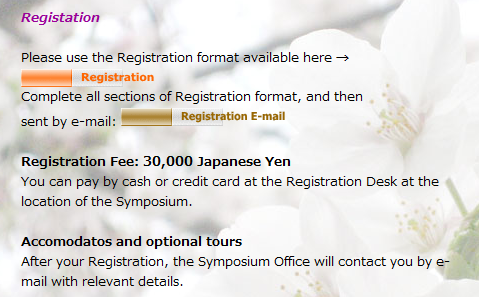 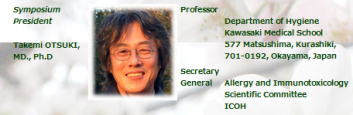 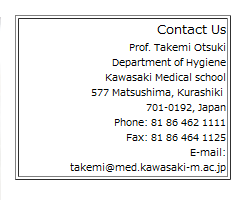